Topic 5.8 (only HL)
IB Business & Management
Project Management
Mr L Greenbank
1
HL
Introduction
Project Management: “The application of management techniques to the implementation of a project from start to finish.”
Purpose of project management:
To achieve predetermined objectives of scope, quality, time and cost, to the equal satisfaction of those involved.
Network Analysis
Most common tool used in project management.
Serves to improve the efficiency in the production process by systematically scheduling tasks and resources.
Will also set deadlines for all the different tasks to ensure smooth operations.
The diagram will help managers reduce productions costs.
2
HL
Network Analysis
The ultimate purpose of network analysis is to identify the minimum amount of time needed to complete a project.
Requires the various tasks to be planned in a logical and coherent way so that the different processes are completed with minimum delay and maximum efficiency.
Critical Activities: “activities that cannot be delayed.”
The process of network analysis, is also known as Critical Path Analysis (CPA).
3
HL
Critical Path Analysis (CPA)
Critical Path Analysis (CPA) involves:
Identify all the operations required for the completion of a project.
Breaking down the project into separate jobs and tasks.
Determining how long each task will take.
Identifying all dependencies (“activities that cannot start until the completion of other jobs”).
Determining which tasks can take place concurrently to minimize production time.
Placing all operations in the right sequence and placing these on a network diagram.
4
HL
Continued…
Determining Showing the earliest start time and the latest finishing time of each activity.
Identifying the critical path from the network diagram.[Critical Path: “the route which generates the minimum time needed to complete the whole project.”]


	Any hold-ups to the operations on the critical path of a network diagram will delay the completion of the project!
5
HL
Constructing Networks
Key features shown in a CPA diagram:
Node – Shows the start and finish if each activity within the project.
Arrows – Are used to in a network diagram to show the duration of each activity or task.
EST (Earliest Start Time)– of each activity is shown in the top right-hand part of the node. Will depend on the duration of all previous activities.
LFT (Latest Finishing Time)– of each activity is shown in the bottom right-hand part of the node. Is the deadline for a particular activity to be completed so that the entire project can finish in minimal time.
Float – the difference between EST and LFT for each activity to identify any spare time that might exist.
6
HL
Continued…
EST
Node Number
Activity or task
Duration of activity
LFT
7
HL
Continued…
C
A
E
B
D
Activities A and B can be started at the same time.
 Activity C cannot be started until activity A is completed.
 Activity D cannot be started until activity B is completed.
 Once both activities C and D are completed (not necessarily at the same   time), then activity E can start.
8
HL
Continued…
To construct a network diagram, consider the following steps:
Identify all the tasks involved in the project.
Order these in the correct sequence.
Identify tasks that can take place at the same time.
Design the network.
Identify the critical path.
9
HL
Continued…
Example:
10
HL
Continued…
How to calculate: (IBID book pg. 720-728)
Free and Total Float
Dummy Activities
NOTES !!
11
Dummy	Definition
A dummy activity is an activity that uses no time or resources, but is included in a network to maintain the logic of the diagram and the relations between activities
12
HL
Advantages of Network Analysis (CPA)
Provides a visual representation of a problem, thus it is easier for some people to understand.
As a decision-making tool,  encourages forward planning.
Helps managers consider different aspects of a particular project.
Promoted operational efficiency by identifying the critical path (shortest time and free float) and customers will get timely delivery of their order.
Help firms have better cash flow management by identifying when certain activities can start and how long tasks should last.
Prove useful for stock management, thus reducing storage costs and expenses of holding stocks.
Useful for a range of business issues and problems. Works well with JIT production systems.
13
HL
Limitations of Network Analysis (CPA)
The construction of a CPA doesn’t guarantee that everything will go according to plan (ex: motivation levels are not considered).
Is useful only if the data used to construct the network is accurate and reliable.
If necessary steps are missed in the CPA, the critical path identified will be invalid.
Constructing a CPA for huge-scale projects can be very complex, highly challenging and time consuming (some software programs are provided to facilitate the process).
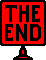 14
Tips for Completing a Critical Path Diagram
Start by looking at whatever activities are preceded by nothing (or a dash sign). All of those activities will come off the first node. 
Always leave the activity lines open until you know where the line might need to connect to, i.e. do not connect it straight away to another node – leave it open until you know where to move the line to next
Once an activity line is connected between two nodes (i.e. the node it has started from and the node it connected to) it cannot be used again. If you need to use that activity line to connect somewhere else on the diagram to start another activity, then use a dummy line
15
Tips for Completing a Critical Path Diagram
A dummy line can go in any direction just like a normal activity line. Make sure you put the arrow though as to which direction it is going once you decide. Remember, all dummies have a duration of 0.
Sometimes you may have designed the lines alphabetically but then the lines end up having to cross through each other (see Buffer to Buffer example from class). If they start crossing through each other, just go back and rearrange the lines and try them in a different order (e.g. D, E, F may need to be changed to D, F, E in order to not make any activity lines cross each other)
16
Tips for Completing a Critical Path Diagram
The first and last nodes always have the same numbers in both their respective EST’s and LFT’s – i.e. 0 and 0 for node 1 and the final node may have numbers such as 18 and 18
When going forward and calculating the earliest starting times, always choose the highest number
When going backwards and calculating the latest finishing times, always choose the lowest number
The dummy line can come anywhere off the activity line
17
Tips for Completing a Critical Path Diagram
When calculating total float, the formula is Latest Finishing Time of the second node – Duration – Earliest Starting Time of the First Node (between an activity line)
When calculating free float, the formula is Earliest Starting Time of the Second Node – Duration – Earliest Starting Time of the First Node (between an activity line)
Remember free float will only tell you how many days you can delay an activity to where it wont delay the following activity, whereas total float will tell you how many days you can delay an activity to where it will not delay the total completion time of the project. If an activity’s total float answer is 0 then it is a critical activity and should be included in your critical path
A dummy can be included in a critical path
18